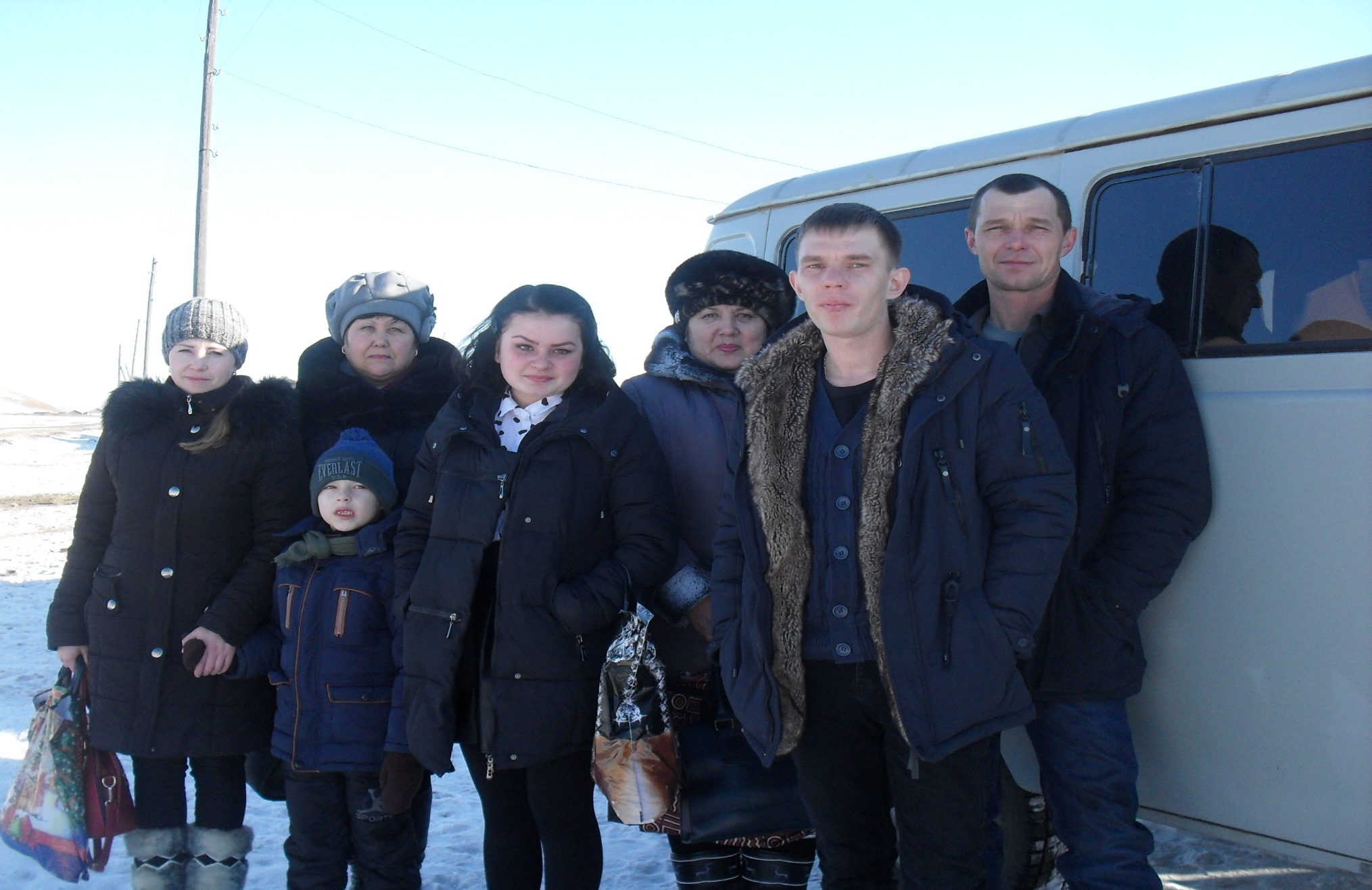 Первый выезд агитавтобуса
К выборам Президента Российской Федерации
Жители с. Чингильтуй
Будущие избиратели с. Бура
Жители с. Шивия
Учащиеся школы с. Средняя Борзя
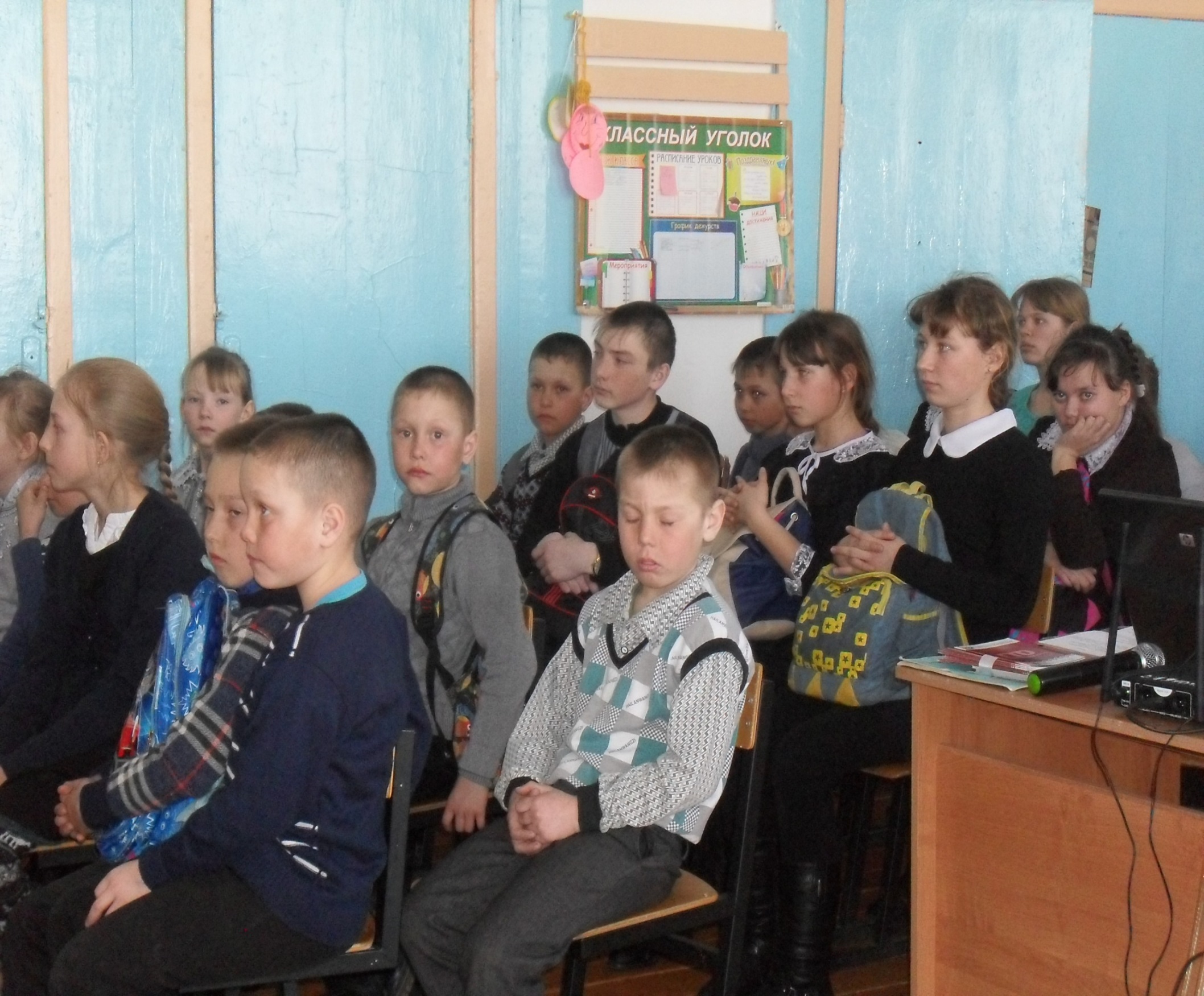 Учителя и учащиеся Средне – Борзинской школы
Стихотворение «Право избирать»
Козловцы – внимательные слушатели
Частушки на тему выборов
Песня «Хохлома»
Слушатели программы в с. Доно
В сельском клубе с. Верхний Калгукан
Книжная выставка-размышление «Избиратель! Думай! Действуй! Выбирай!»
Листовка
День молодого избирателя в центральной библиотеке
Жюри интеллектуальной викторины
Обсуждение задания по избирательному праву
Команда - победительница
Плакат «Навстречу своему будущему»
Выставка-викторина «Выборы: история и современность»